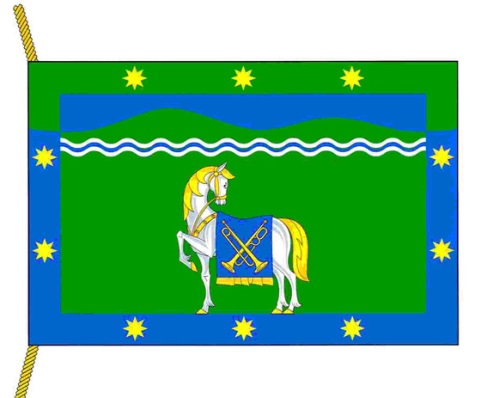 Новогодняя кампания 
учреждений культуры
Муниципального образования
Курганинский район
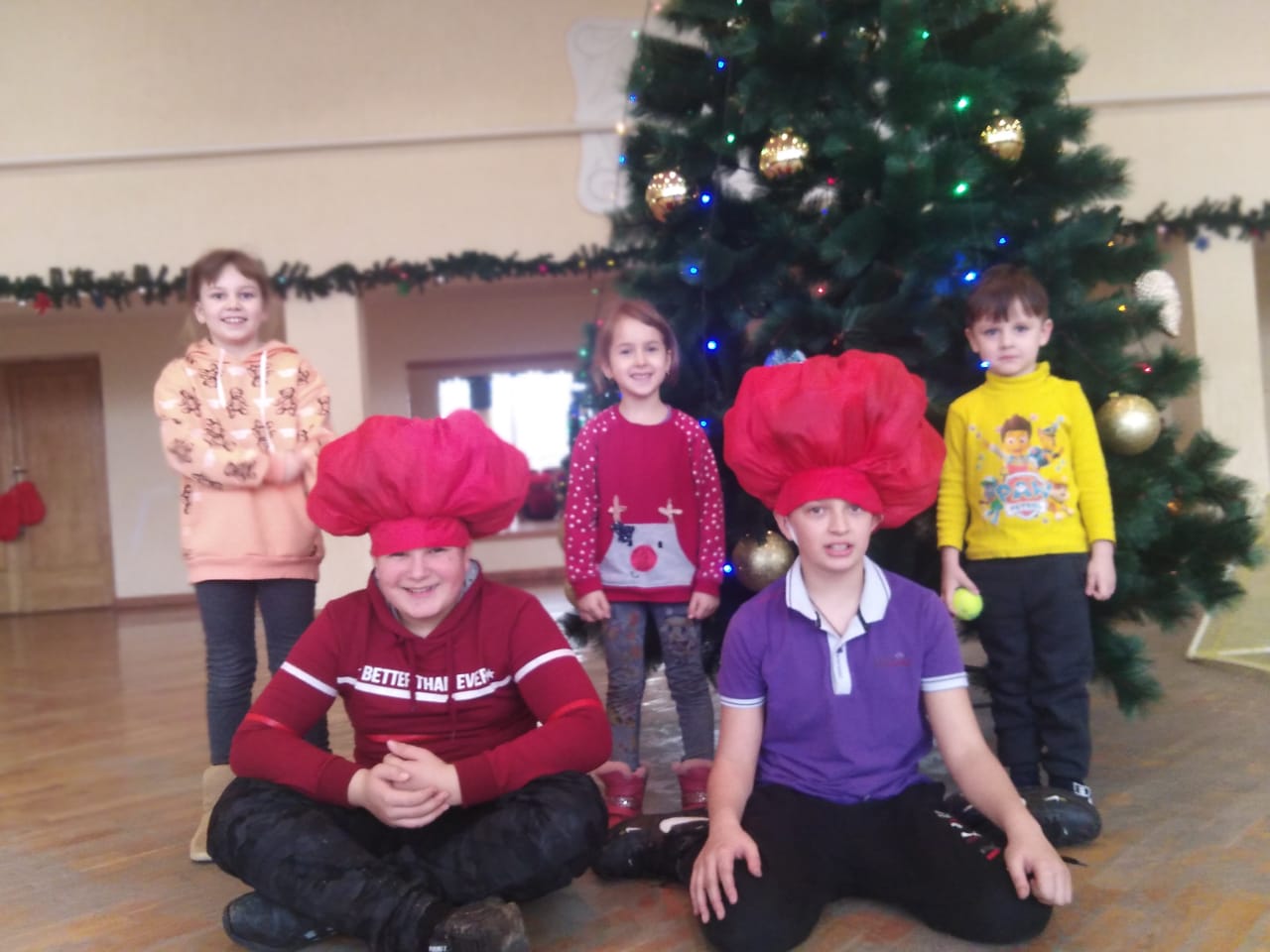 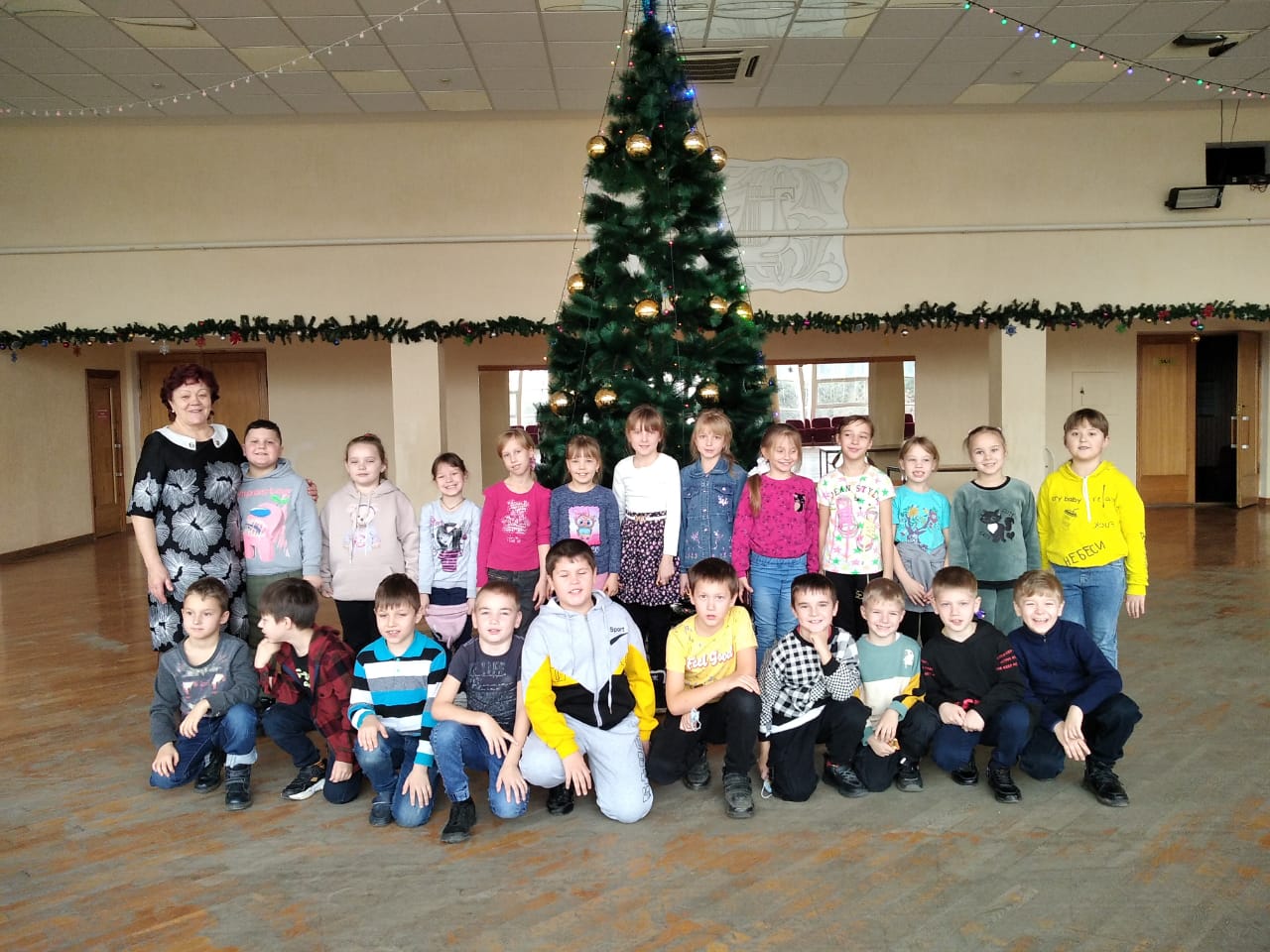 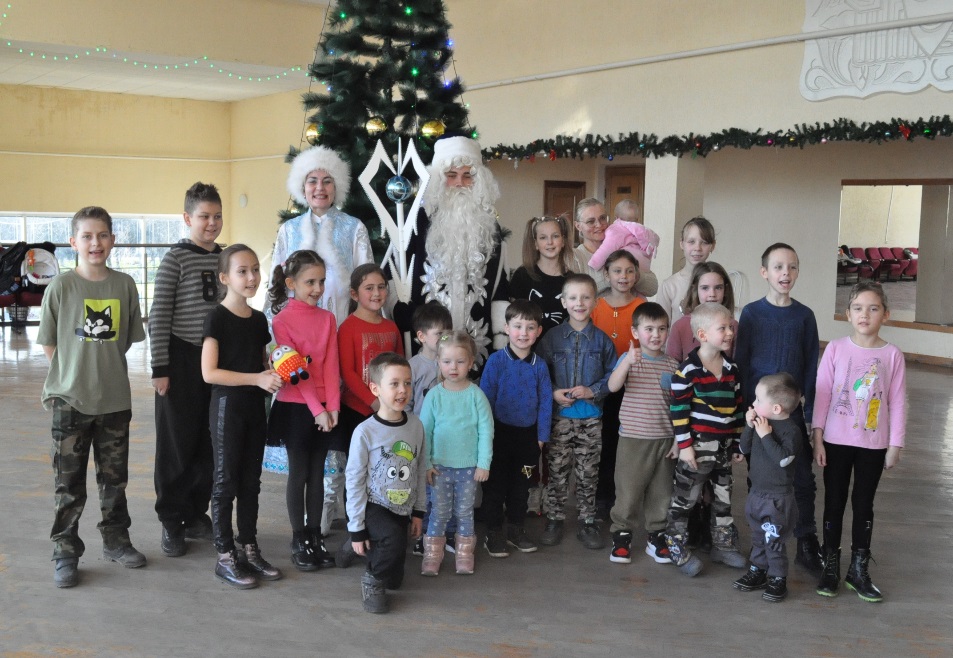 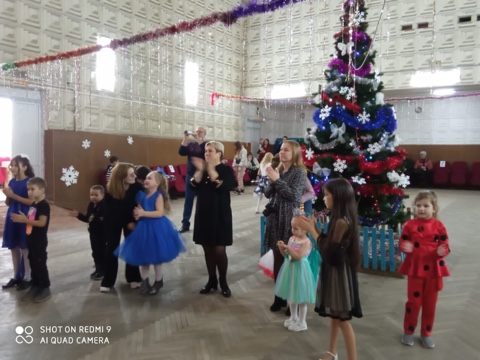 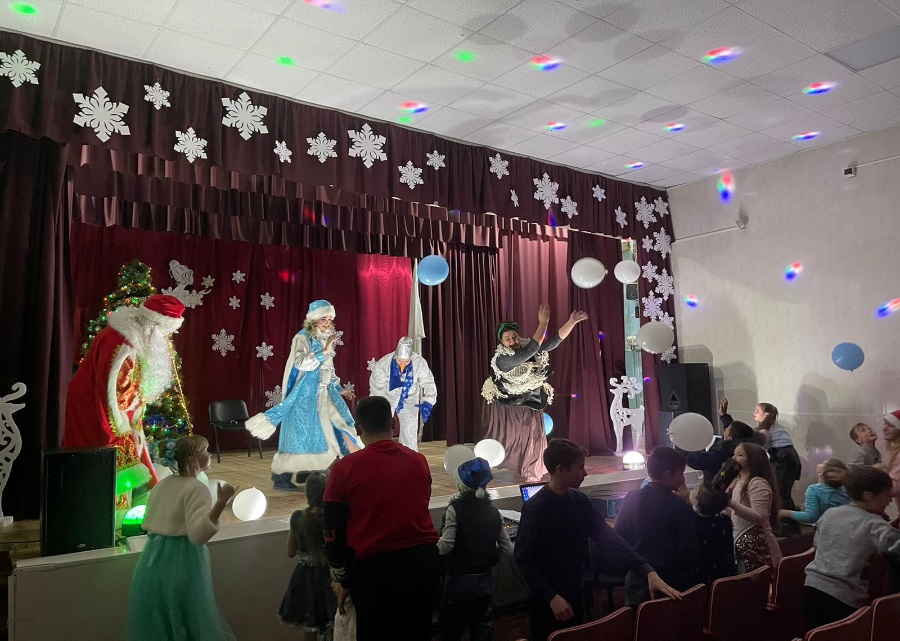 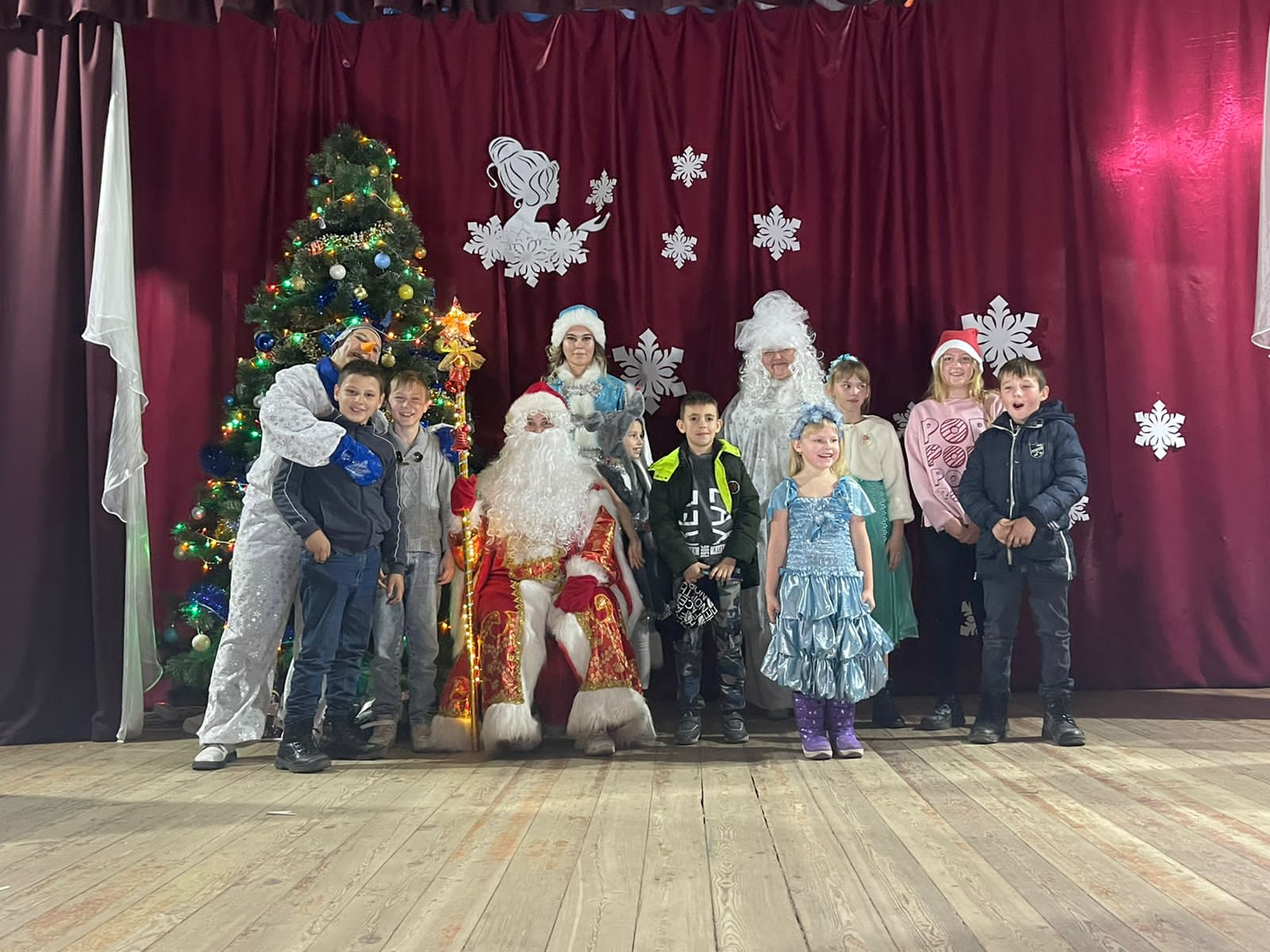 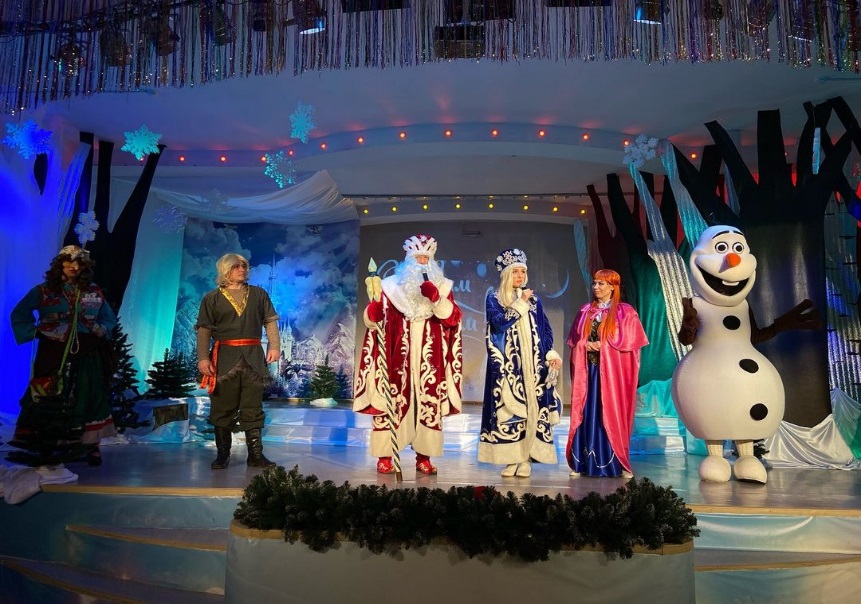 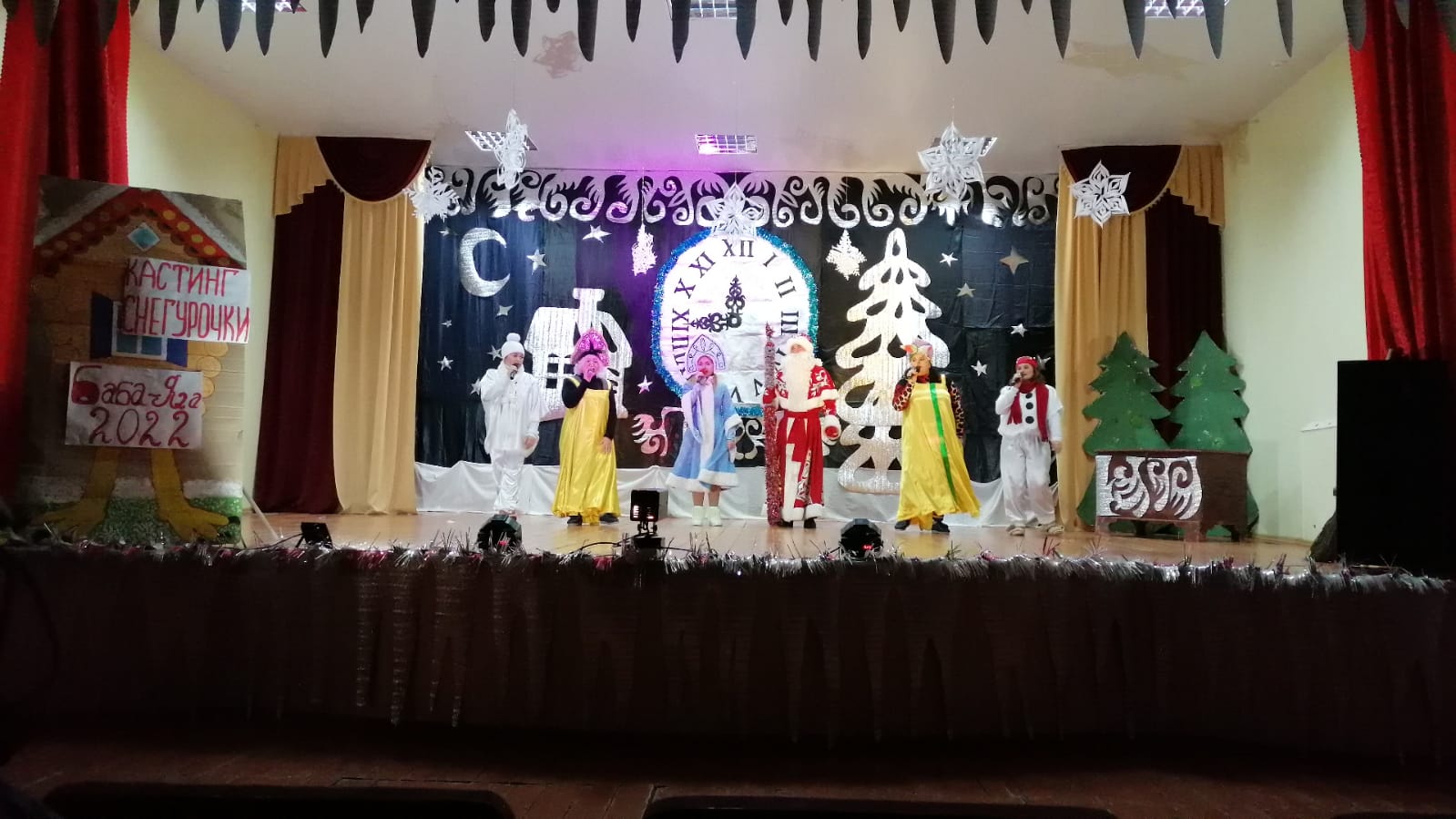 В Новогодние каникулы 
учреждениями культуры 
проведено
224 мероприятия
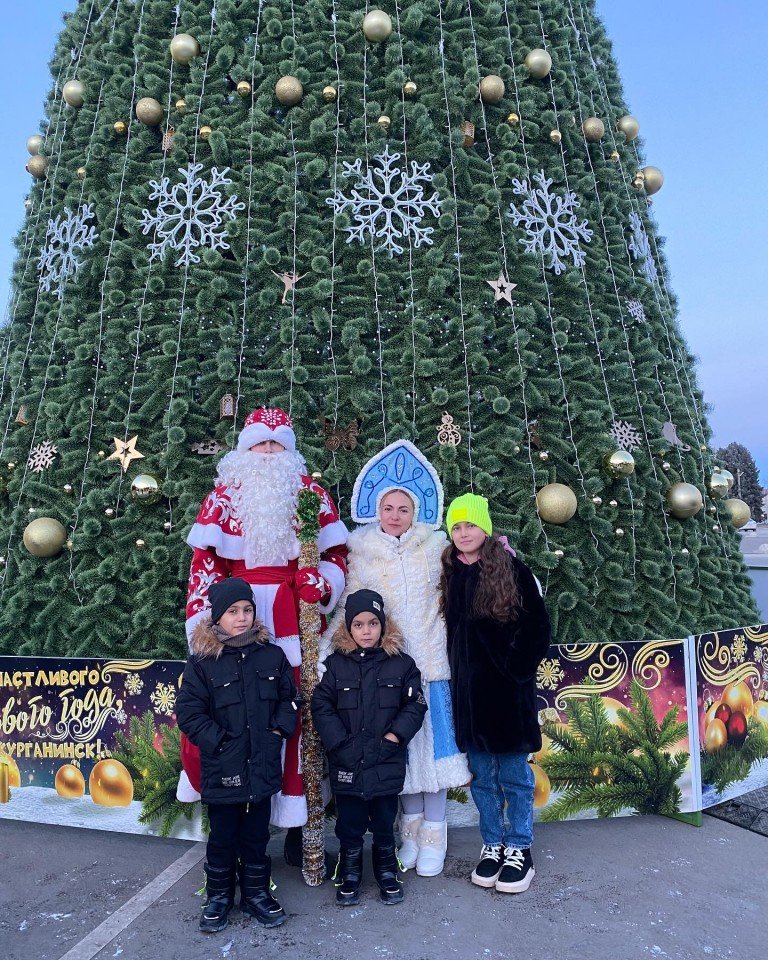 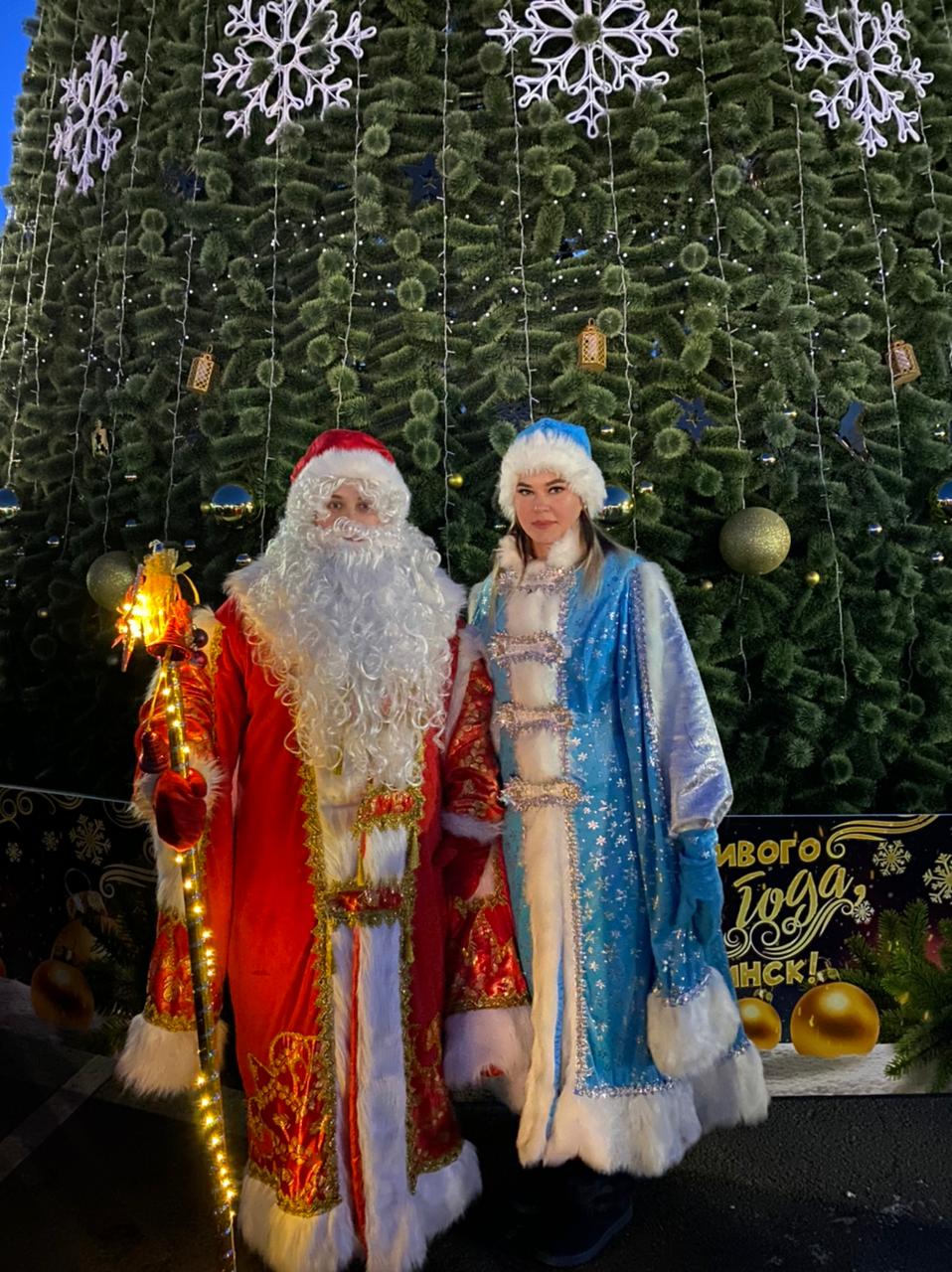 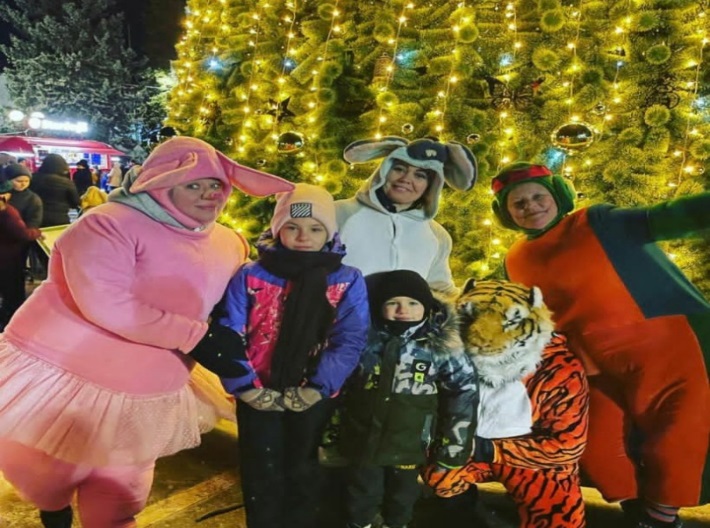 Фабрика Деда Мороза
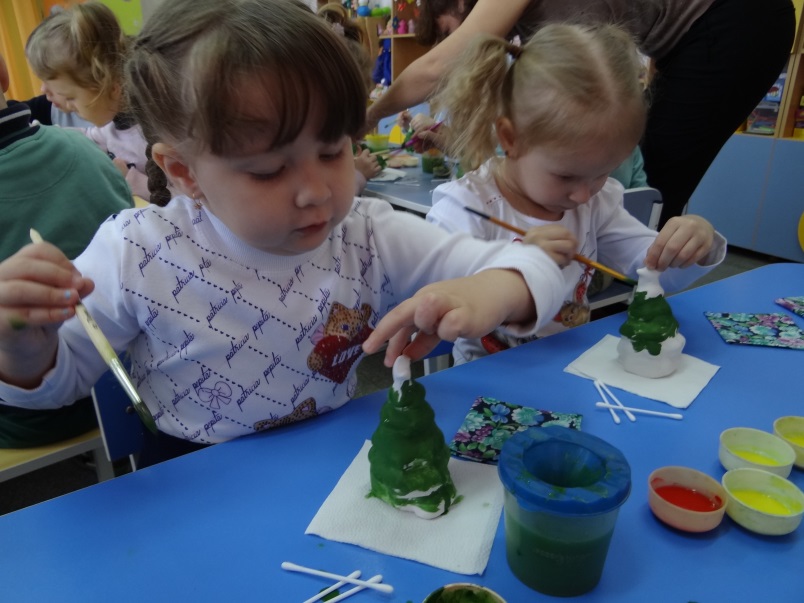 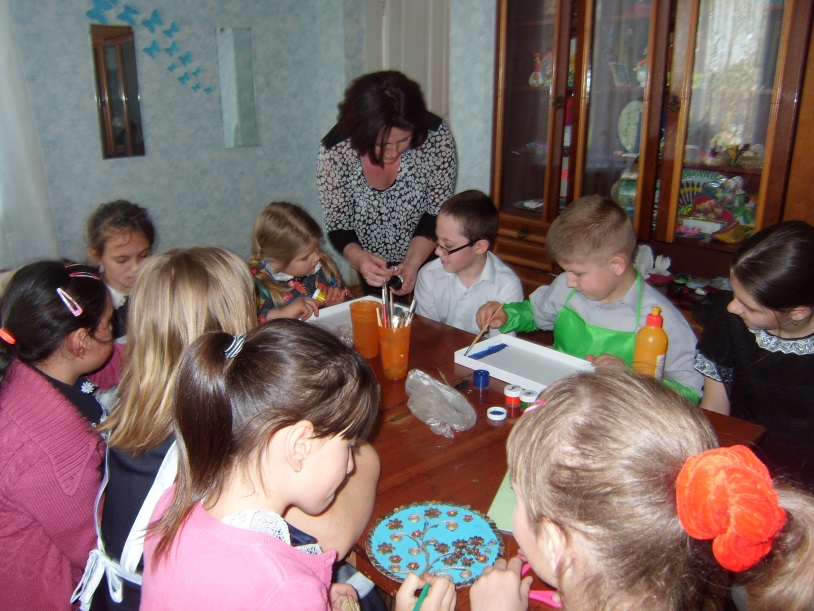 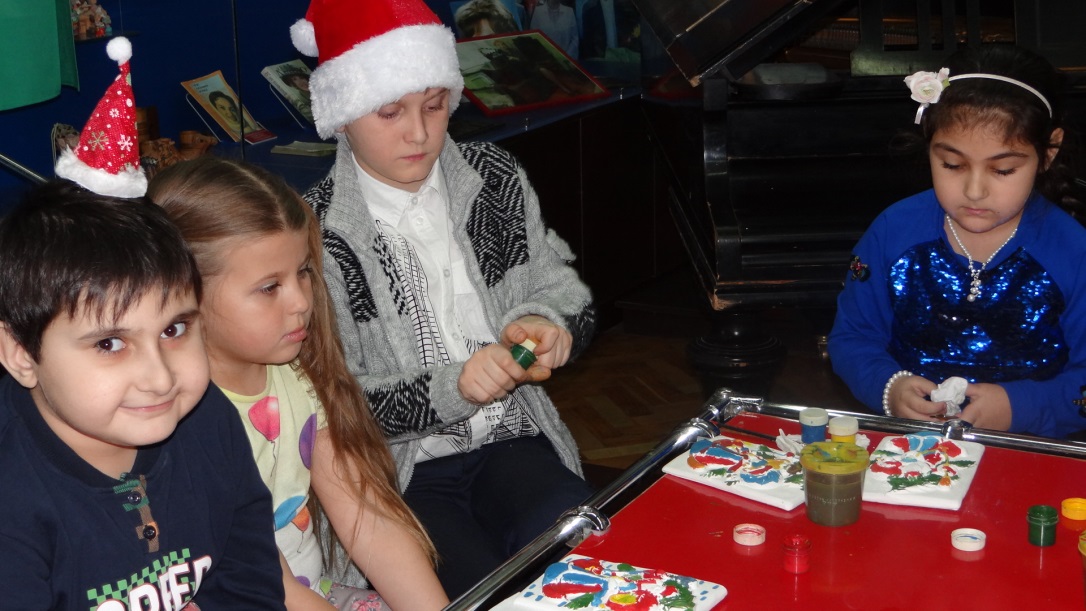 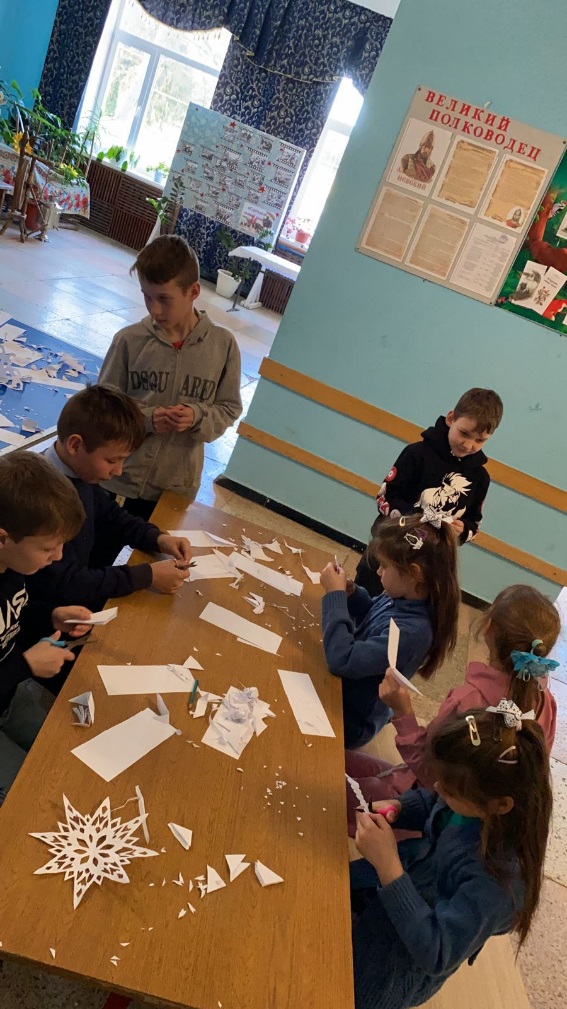 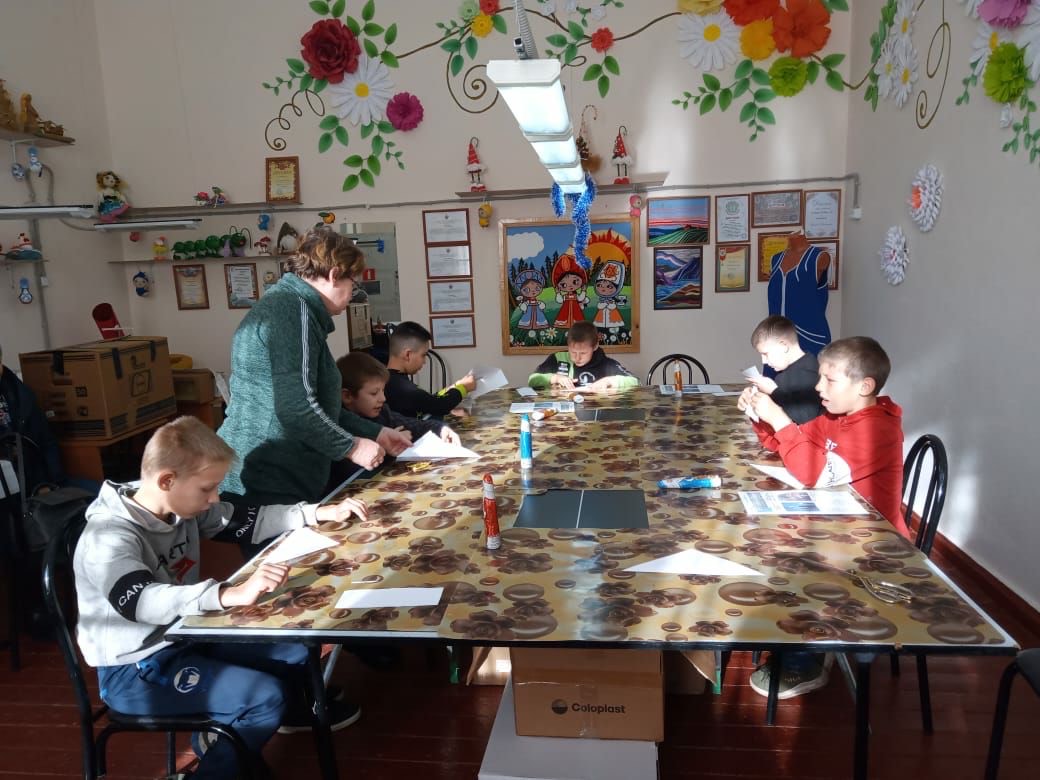 Подарок от главы 
муниципального образования
 Курганинский район 
и совета депутатов
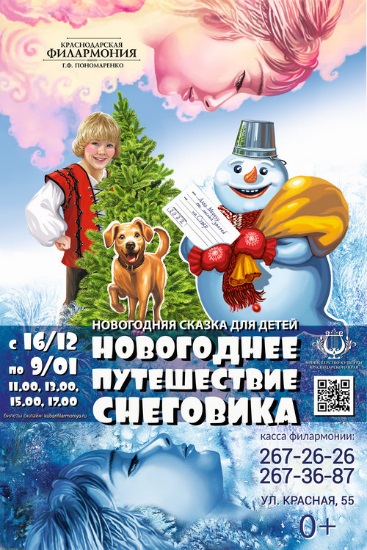 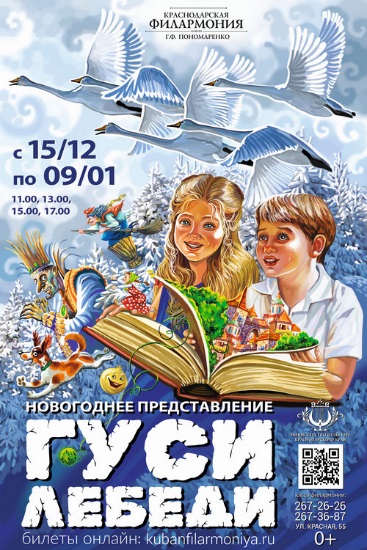 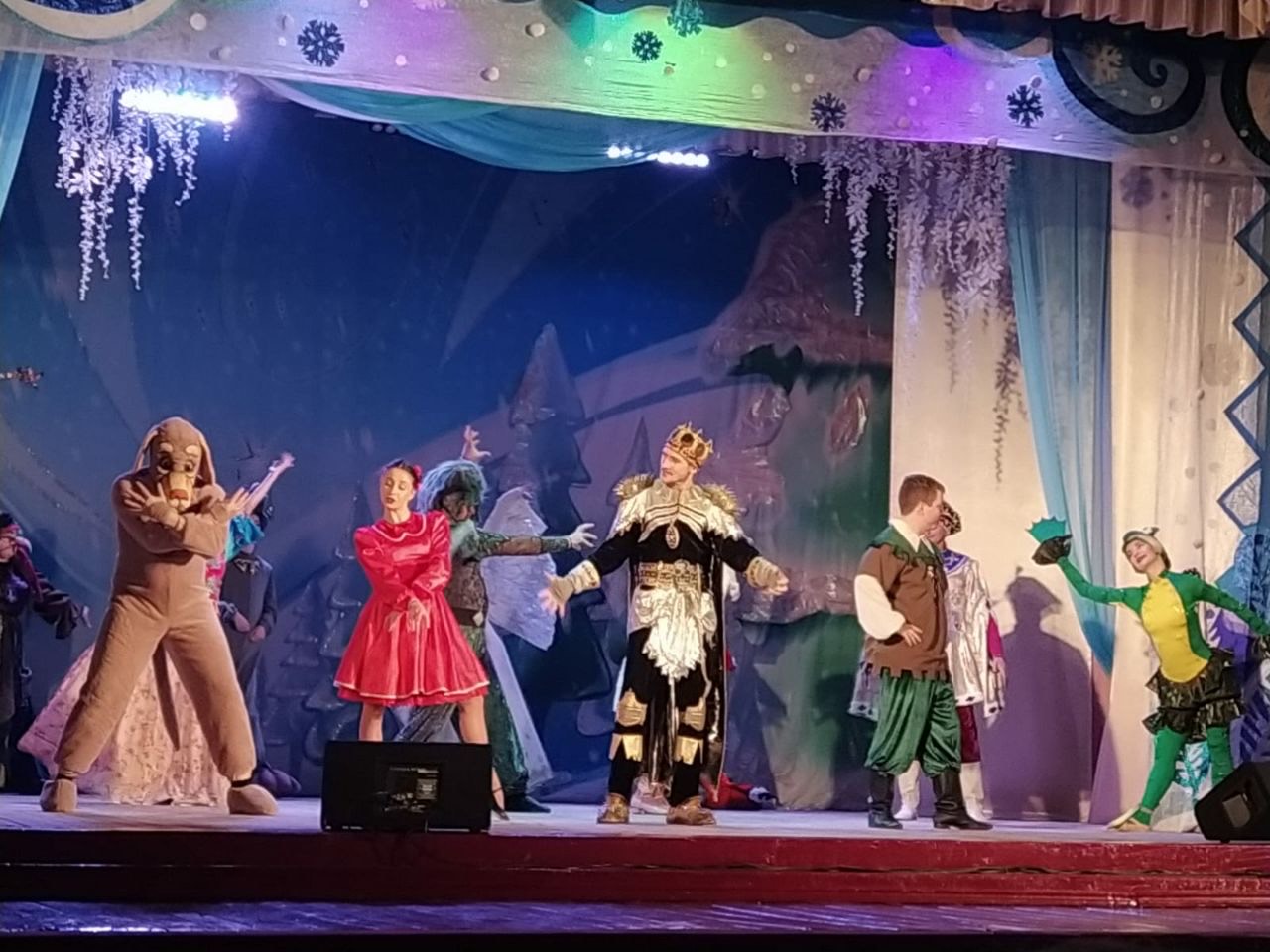 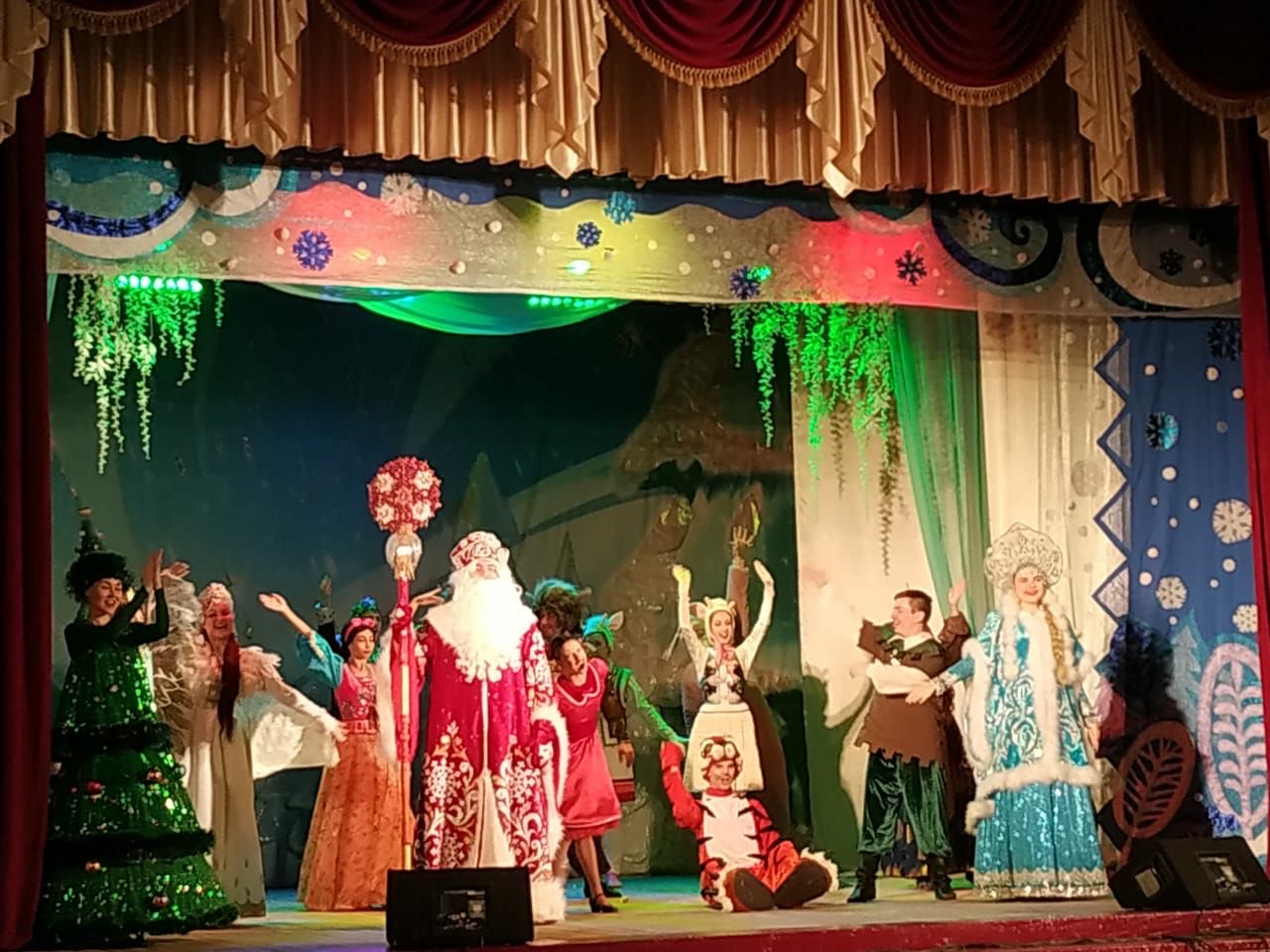 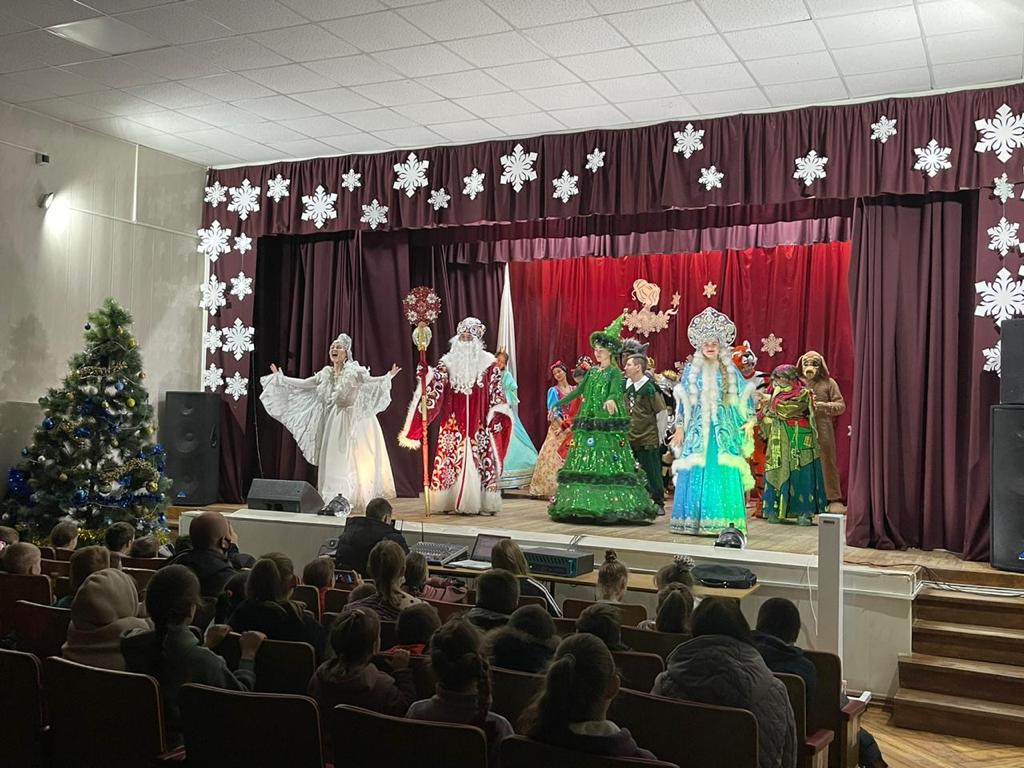 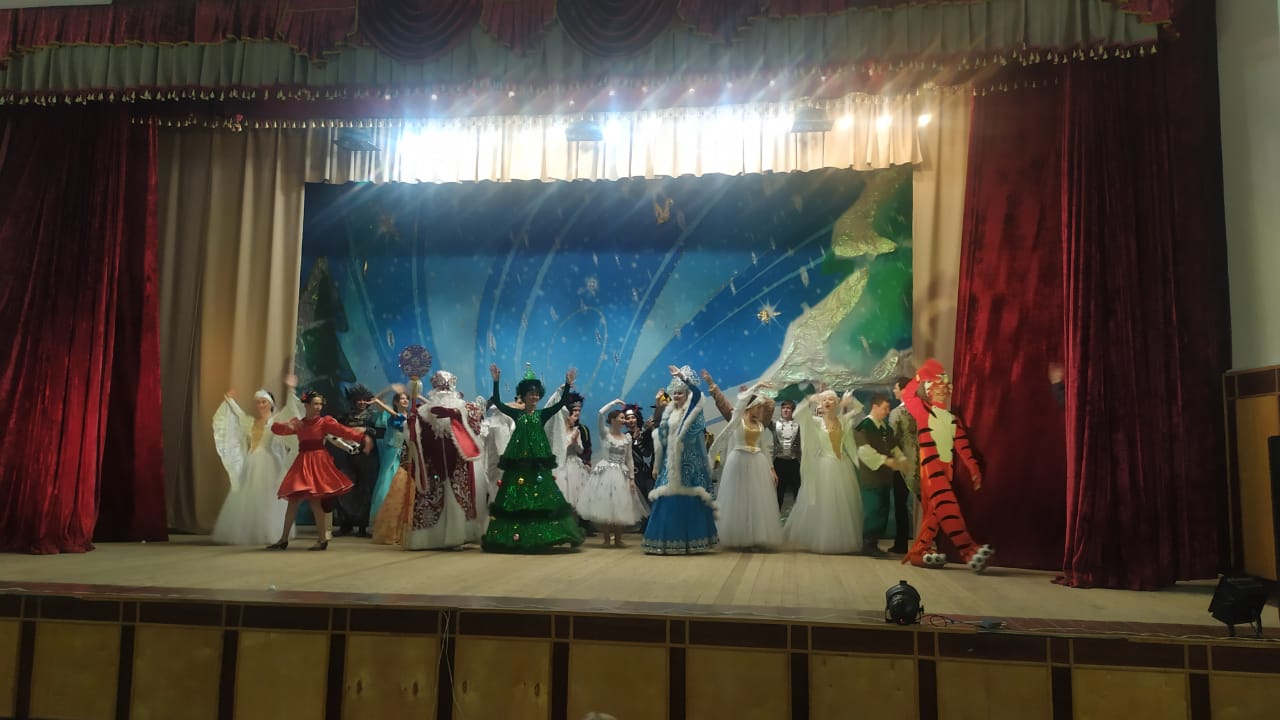 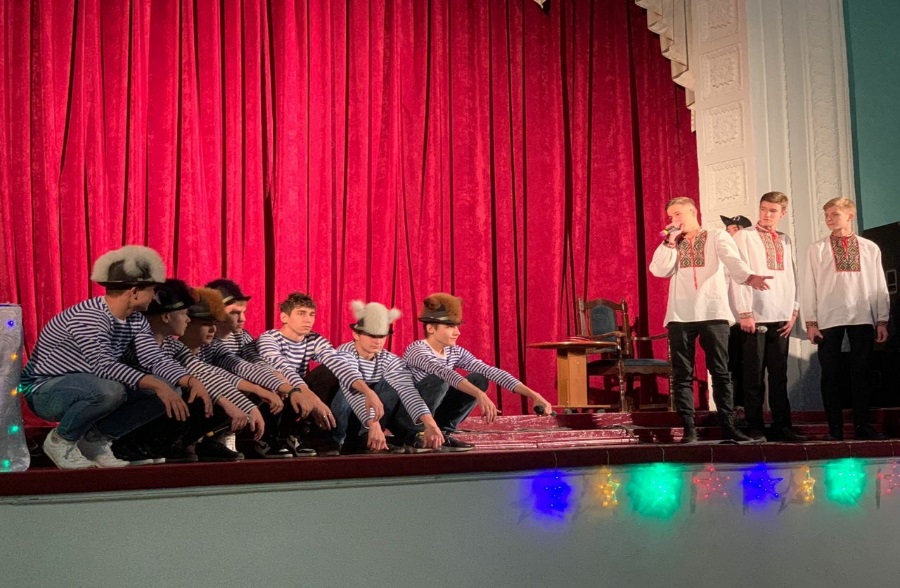 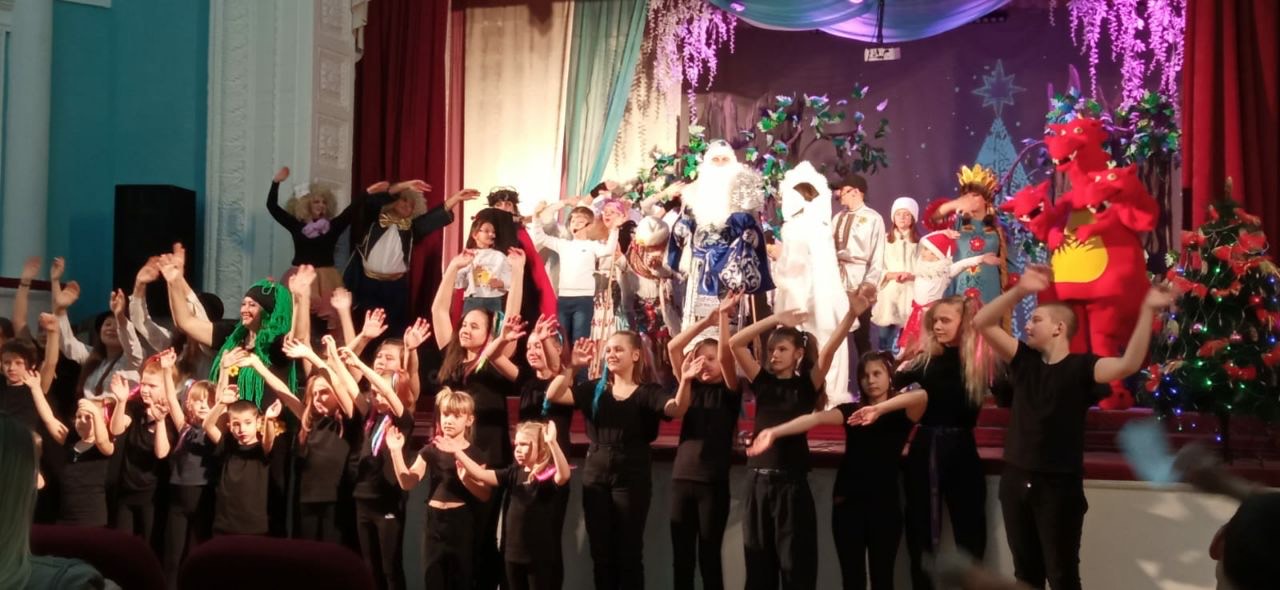 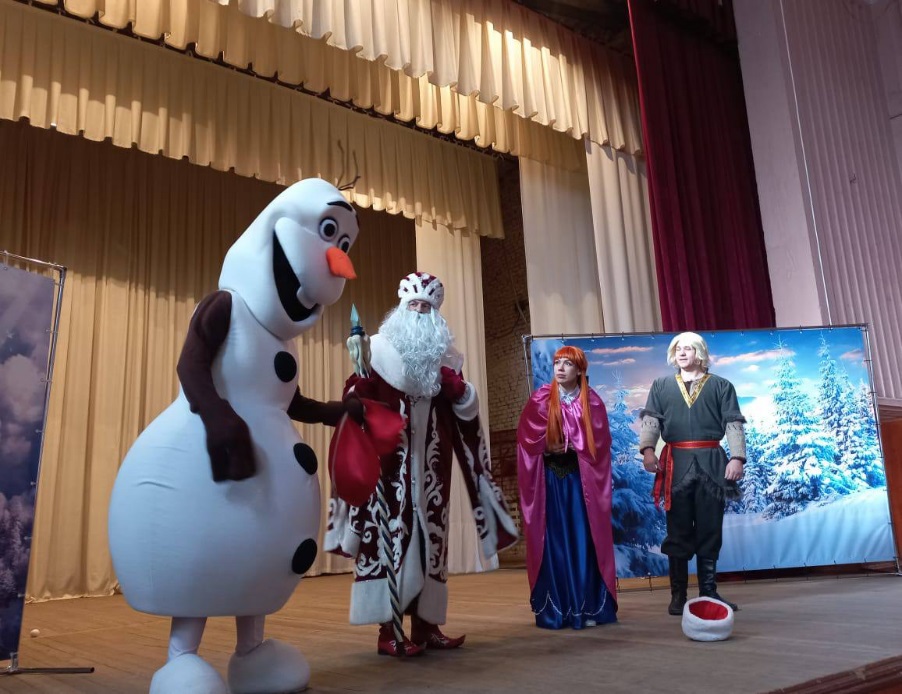 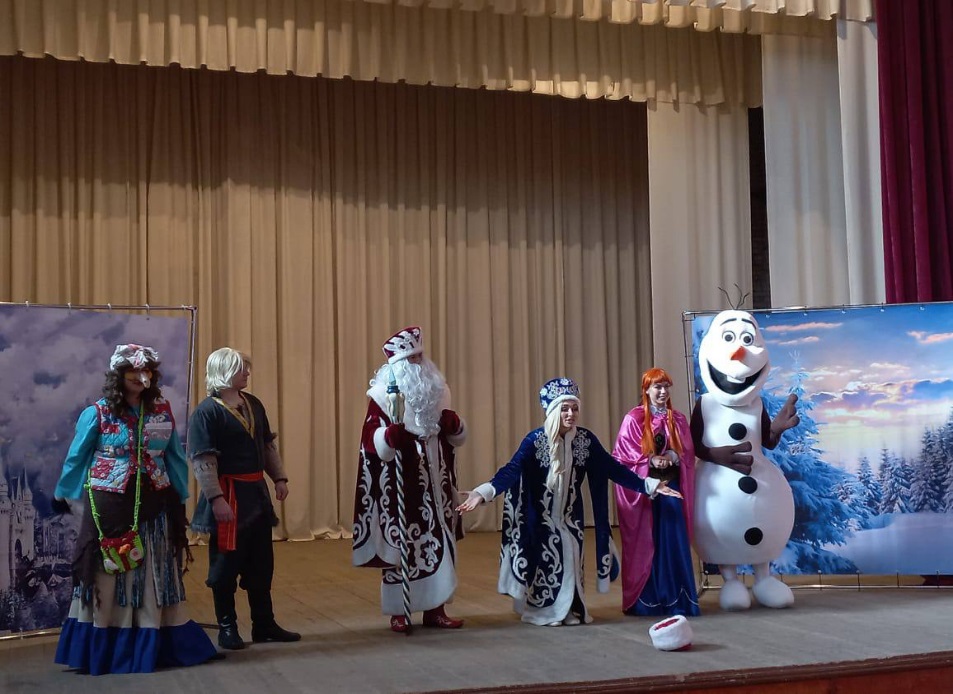 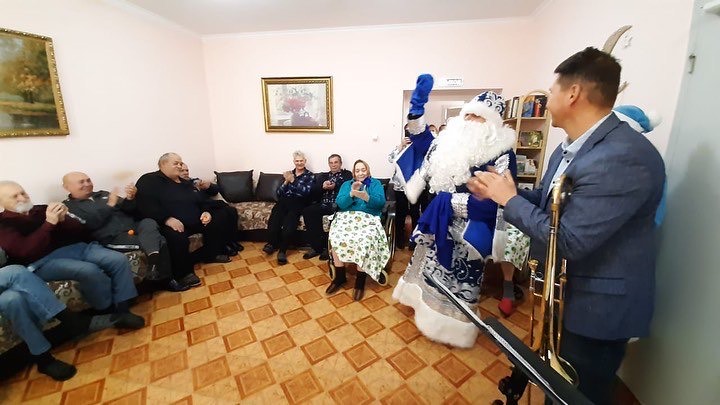 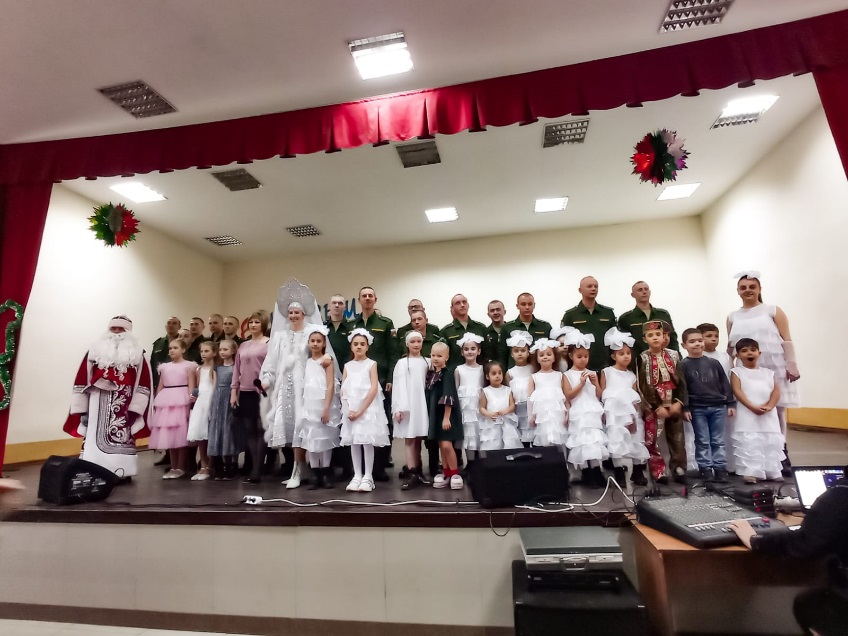 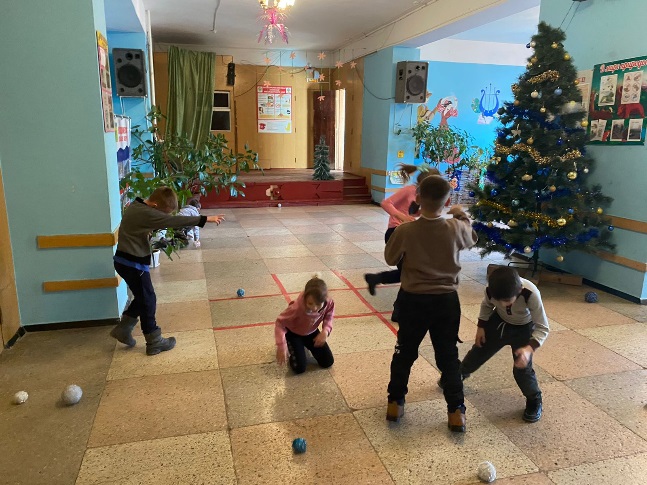 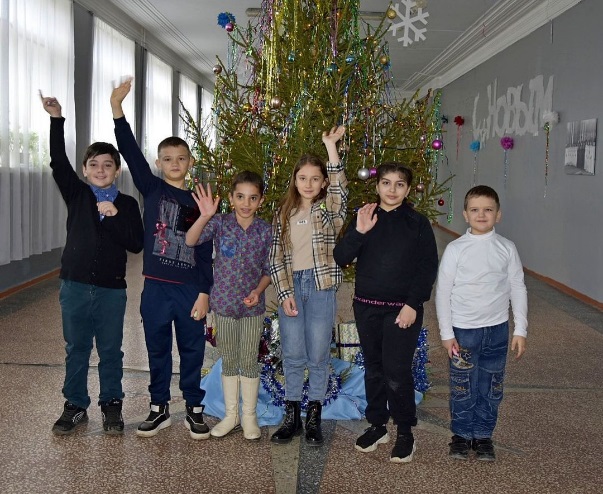 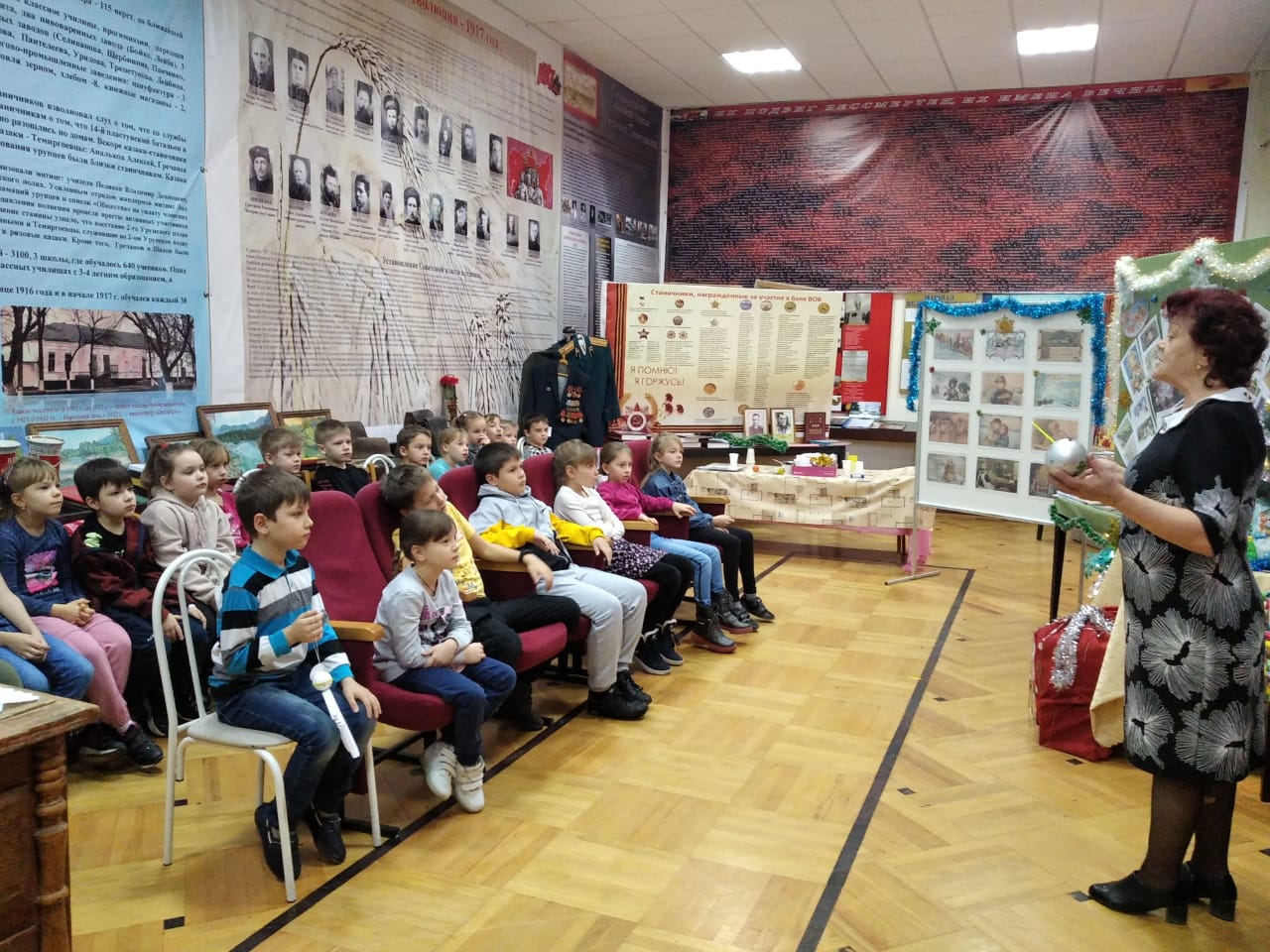 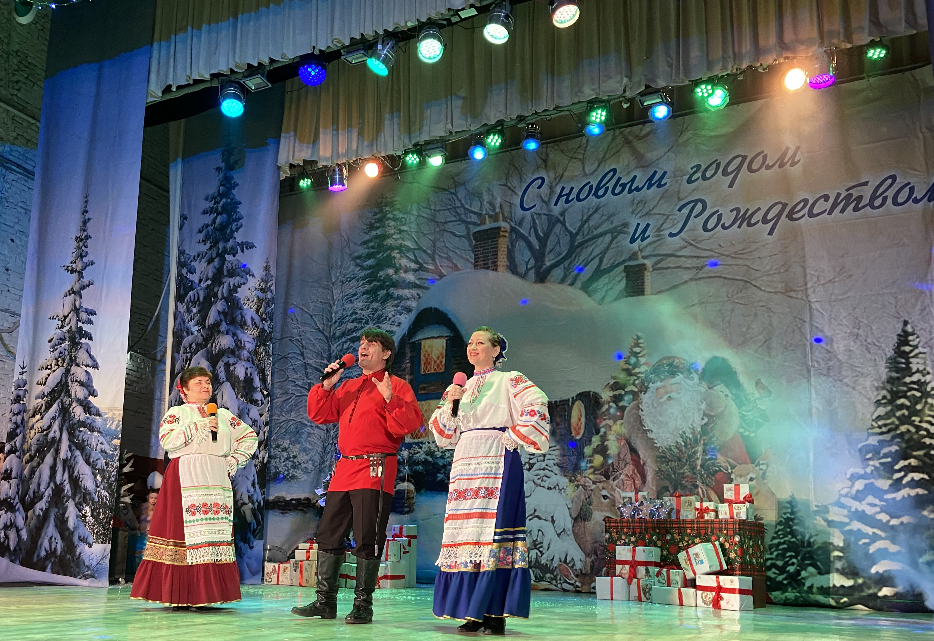 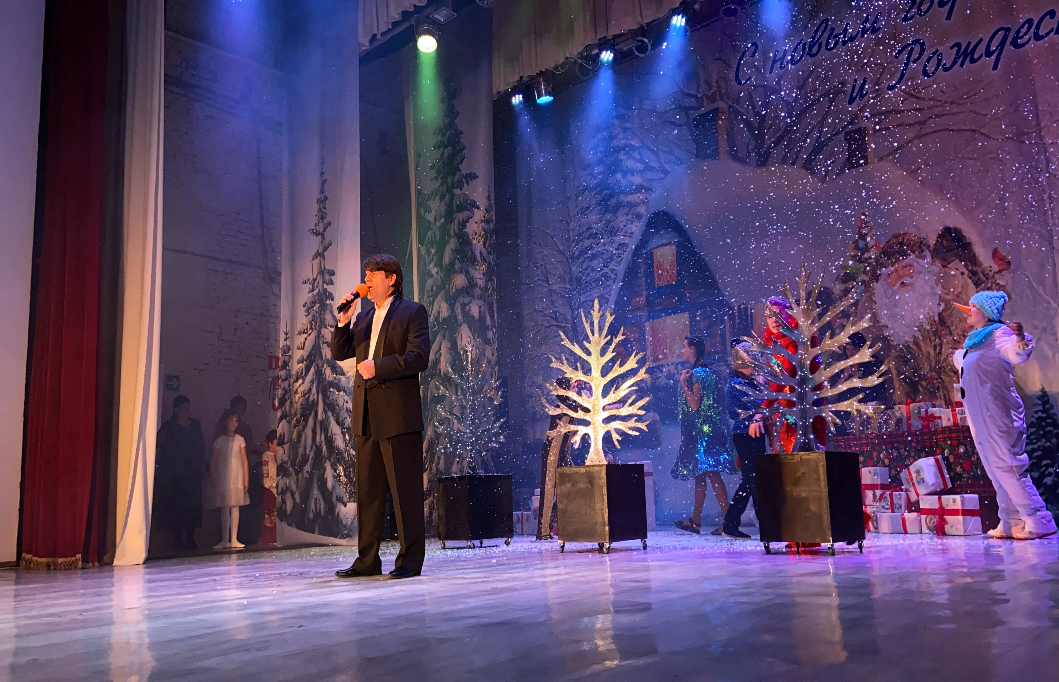 Спасибо за внимание